Shoulder & Elbow dislocations.
H. Sithebe
2012
Shoulder Dislocations.
50% of all joint dislocations.


98% - Anterior.
2% - Posterior.
Clinical Presentation.
Anterior dislocation.
Posterior Dislocation.
Abduction.
External rotation.
Rare.
Missed!!.
Adduction.
Internal rotation.
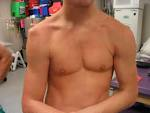 Clinical Assessment.
Neurovascular Exam!!!.

Brachial Plexus.
Axillary Nerve.
Peripheral pulses.
Radiology.
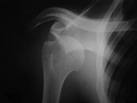 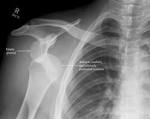 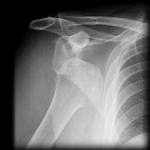 Radiology.
Anterior.
Posterior.
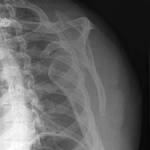 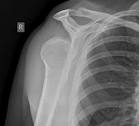 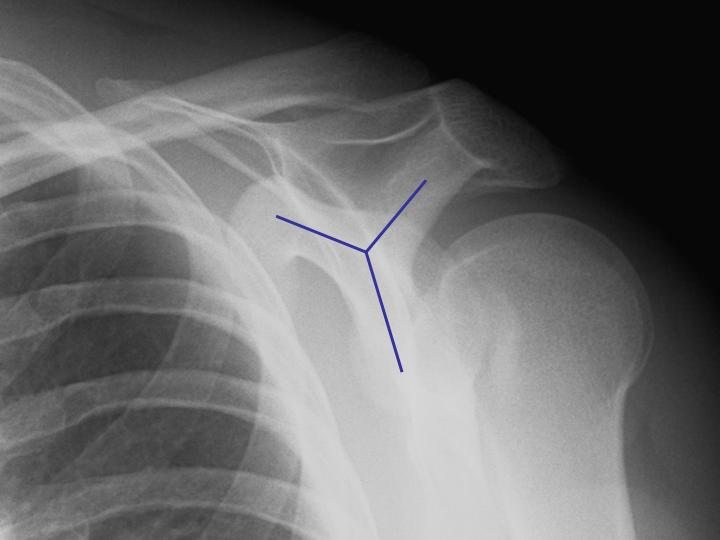 Reduction- Hippocratic manoeuvre
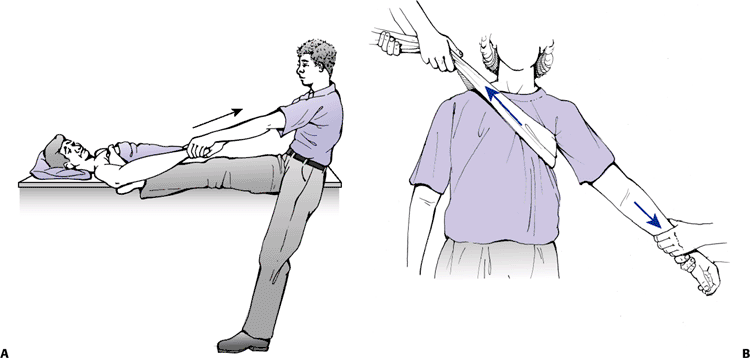 Reduction- Anterior Dislocation.
Stimson.







Kocher.
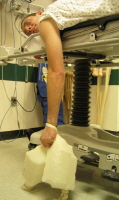 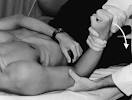 Complications.
Rotator cuff tear.
Nerve injury.
Vascular injury.
Fracture-dislocation.
Stiffness.
Unreduced dislocation.
Recurrent dislocation.
Elbow Dislocations
Stable Joint.
Simple dislocations.




Complex dislocations.
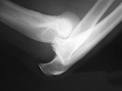 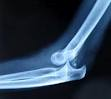 Pathophysiology.
Posterior.
Fall on extended/abducted arm.






Anterior.
Direct blow to Flexed elbow.
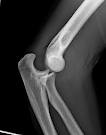 Clinical Presentation.
Posterior.
Elbow flexed.

Anterior.
Extended

Neurovascular exam!!!!.
Radiology
AP
Lateral.
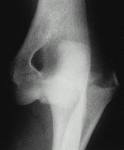 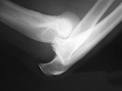 Reduction- posterior dislocation.
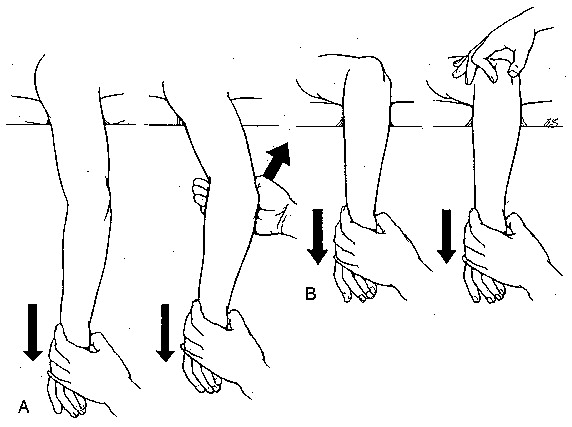 Complications.
Vascular injury.(Compartment Sx)
Nerve injury.


Stiffness.
Recurrent dislocation.
OA.